ПРИЧАСТИЯ ПОЛНЫЕ И КРАТКИЕ
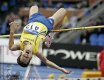 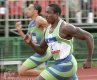 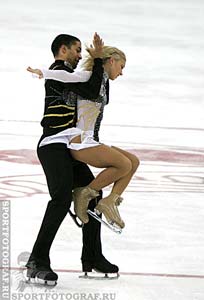 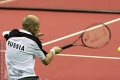 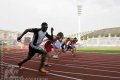 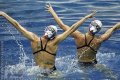 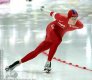 СПОРТ В НАШЕЙ ЖИЗНИ ГОРДО 		ВСТУПАЕТ В СВОИ ПРАВА.		ОГРОМНЫМ ЖЕЛАНЬЕМ, СТРЕМЛЕНЬЕМ К РЕКОРДАМ		ВСТРЕЧАЕТ ЕГО ДЕТВОРА!		РЕБЯТАМ СИЛЬНЫМ И ЛОВКИМ		СО СПОРТОМ ВСЕГДА ПО ПУТИ.		ИХ НЕ СТРАШАТ ТРЕНИРОВКИ,		ВСЕ ТРУДНОСТИ СМОГУТ ПРОЙТИ!		СПОРТ – ЭТО ТВЕРДАЯ ВОЛЯ, СО СТРАХОМ СРАЖЕНЬЕ,		ЭТО ЮНЫЙ ЗАДОР, ПОРАЖЕНЬЯ МОМЕНТ.		ЭТО ВЕЛИКОЙ ПОБЕДЫ МГНОВЕНЬЕ		И НА ВОПРОСЫ К ЗДОРОВЬЮ ОТВЕТ!
ПРИЛАГАТЕЛЬНЫЕ       ОГРОМНОЕ ЖЕЛАНИЕ             -----               ЖЕЛАНИЕ ОГРОМНО       СИЛЬНЫЕ РЕБЯТА                     -----               РЕБЯТА СИЛЬНЫ      ЛОВКИЕ РЕБЯТА                          -----                РЕБЯТА ЛОВКИ          ТВЕРДАЯ ВОЛЯ                            -----               ВОЛЯ  ТВЕРДА        ЮНЫЙ ЗАДОР                              -----                ЗАДОР  ЮН       ВЕЛИКАЯ ПОБЕДА                     -----                 ПОБЕДА  ВЕЛИКА
ПРИЛАГАТЕЛЬНЫЕ       ОГРОМНОЕ ЖЕЛАНИЕ             -----               ЖЕЛАНИЕ ОГРОМНО       СИЛЬНЫЕ РЕБЯТА                     -----               РЕБЯТА СИЛЬНЫ      ЛОВКИЕ РЕБЯТА                          -----                РЕБЯТА ЛОВКИ          ТВЕРДАЯ ВОЛЯ                            -----               ВОЛЯ  ТВЕРДА        ЮНЫЙ ЗАДОР                              -----                ЗАДОР  ЮН       ВЕЛИКАЯ ПОБЕДА                     -----                 ПОБЕДА  ВЕЛИКА
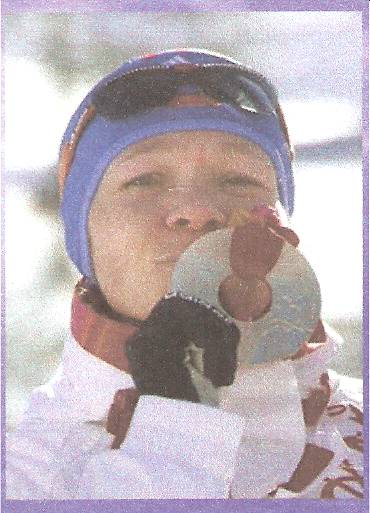 ТЫ ПОНИМАЕШЬ, ЧТО ТЕБЯ НЕ ДОЛЖНО БЫТЬ СРЕДИ ПРОИГРАВШИХ СПОРТСМЕНОВ…ТЫ ДОЛЖНА БЫТЬ ПЕРВОЙ. НА ТЕБЯ НАДЕЮТСЯ, В ТЕБЯ ВЕРЯТ! ЕЩЕ ОДИН РЫВОК И…ПОБЕДА!ПОКА НЕ ЗНАЕШЬ ПРО УСТАНОВЛЕННЫЙ РЕКОРД, ЕЩЕ ДАСТ О СЕБЕ ЗНАТЬ ТРАВМИРОВАННОЕ КОЛЕНО… НО ЭТО НЕПОВТОРИМОЕ ЧУВСТВО – БЫТЬ ПЕРВОЙ!.... ВСЕ КАК В ТУМАНЕ: РЕВУЩИЕ БОЛЕЛЬЩИКИ, ПОЗДРАВЛЕНИЯ ТРЕНЕРОВ… И ДАЖЕ СКРЫТАЯ ЗАВИСТЬ СОПЕРНИКОВ. НО ТЫ СЧАСТЛИВА! ТЫ ОПРАВДАЛА ВОЗЛОЖЕННЫЕ НА ТЕБЯ НАДЕЖДЫ,  И ТОБОЙ ГОРДИТСЯ СТРАНА!
ПРИЧАСТИЯ	ПРОИГРАВШИЕ  СПОРТСМЕНЫ   	УСТАНОВЛЕННЫЙ РЕКОРД   	ТРАВМИРОВАННОЕ КОЛЕНО                     	НЕПОВТОРИМОЕ ЧУВСТВО	РЕВУЩИЕ БОЛЕЛЬЩИКИ	СКРЫТАЯ ЗАВИСТЬ	ВОЗЛОЖЕННЫЕ НАДЕЖДЫ
проигравшие спортсмены  ?установленный рекорд -    рекорд установлентравмированное колено  -  колено травмированонеповторимое чувство  -  чувство травмированоревущие болельщики   ?скрытая зависть  -  зависть скрытавозложенный надежды  -  надежды возложены
установленный рекорд         рекорд установлентравмированное колено       колено травмированонеповторимое чувство         чувство неповторимоскрытая зависть                    зависть скрытавозложенные надежды         надежды возложены
выбранный маршрутсозданная командапоставленные рекордынанесенная травмасогнутое коленовыигранный матчзаполненные трибуны
НАКЛОНЫ ГОЛОВЫ исходное положение: плечи расправленыспина прямая, руки согнуты в локтях,кисти рук на поясе. Ноги на ширине плеч.На счет раз: начаты наклоны головы влево.На счет два: исходное положение.На счет три: продолжены наклоны вправо.На счет четыре: исходное положение.
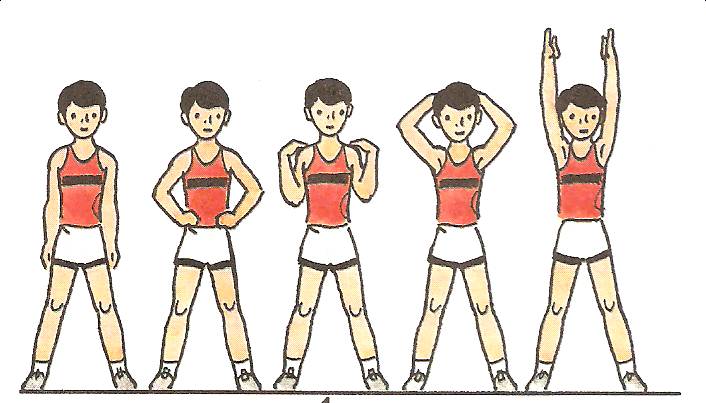 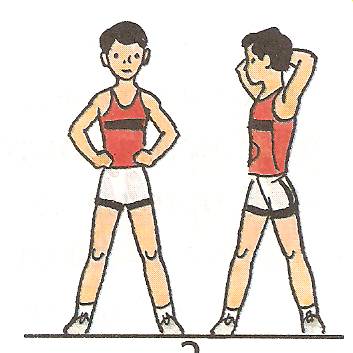 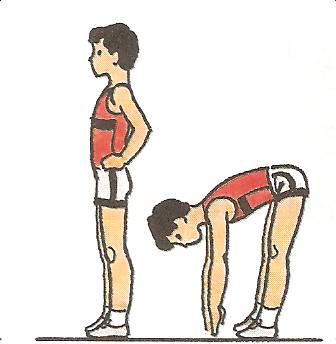 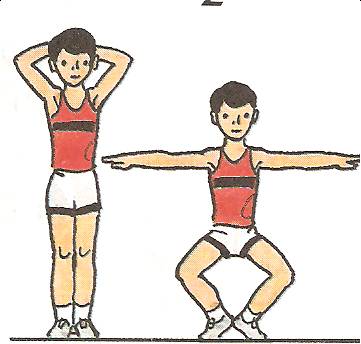 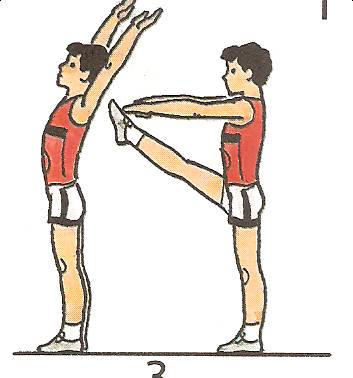 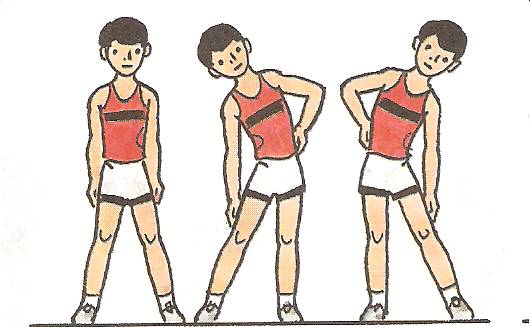 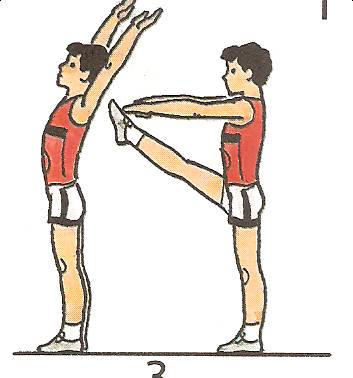 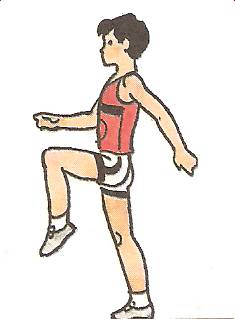